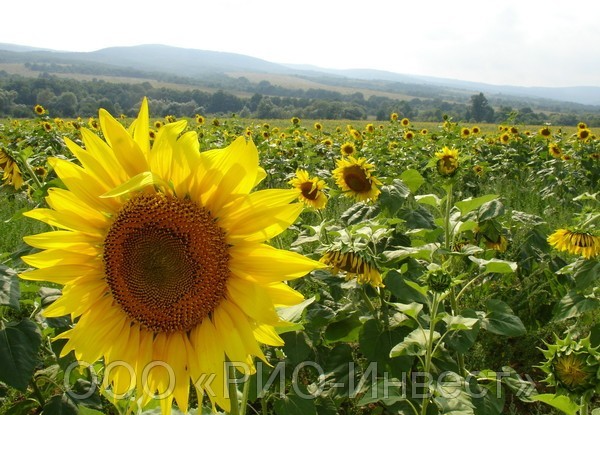 ЦЕНТРАЛЬНО-ЧЕРНОЗЕМНЫЙ 
РАЙОН
9 класс
Презентацию выполнила 
Васильева В.В., учитель географии
МБОУ «Краснохолмская сош №2 
им. С. Забавина»
Центрально-Черноземный район
 на карте России
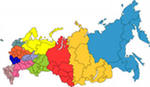 Состав ЦЧР
Белгородская область
Воронежская область
Липецкая область
Курская область
Тамбовская область
Особенности ГП
ПГП
ФГП
ЭГП
?       Как вы думаете, почему ЦЧР, 
занимающий географически
более благоприятное положение чем Центральный,
менее развит, не является центром?
Природные ресурсы
Для сельского хозяйства
Для промышленности
ЧЕРНОЗЕМЫ
КМА
НАСЕЛЕНИЕ ЦЧР
Каковы 
	-ЧН,
	- доля от общероссийского,
          - плотность,
	- уровень урбанизации?
Назовите крупнейший город ЦЧР.
Обеспечен ли район трудовыми ресурсами?
ЭТАПЫ РАЗВИТИЯ ЦЧР
Заселение славянами (10-11 вв.)             Дикое поле
                засечные черты    
           помещичье землевладение (17 в.)     
        ЦЧР – главная продовольственная база страны 
( пр-во  зерна)       конкуренция с Новороссией         
              деградация черноземов           
              миграционный отток населения    
           пр-во фуражного зерна       эк. кризис района 
       сахарная свекла                оживление эк. жизни 
              КМА              развитие промышленности
ЦЧР – промышленно-сельскохозяйственный район.
Главные отрасли промышленности ЦЧР
Электро-
энергетика
Курская АЭС
Нововоронежская АЭС
Добывающая
           КМА
ЧМ
Липецк
Ст. Оскол
МАШ
металлоемкое
трудоемкое
Пищевая
повсеместно
ХИМ
ХОС          пр-во мин уд.
Сельское хозяйство
ЖИВОТНОВОДСТВО
РАСТЕНИЕВОДСТВО
СВИНО-
ВОДСТВО
ТЕХНИЧЕСКИЕ КУЛЬТУРЫ
сах. свекла
картофель
подсолнечник
ЗЕРНОВЫЕ 
КУЛЬТУРЫ

пшеница
и др.
МОЛОЧНО-
МЯСНОЕ
СКОТОВОДСТВО
САДОВОДСТВО
Транспортная сеть
ЦЧР
ЦР
Радиально-
кольцевая 
структура
Решетчатая
структура
ДОМАШНЕЕ ЗАДАНИЕ: 

Параграф 25,
 сообщения о Курске, Воронеже.

В чем заключаются отличия ЦР и ЦЧР ?